MODELLO DI ELENCO DI CONTROLLO POWERPOINT PER L'AVVIO DEL PROGETTO
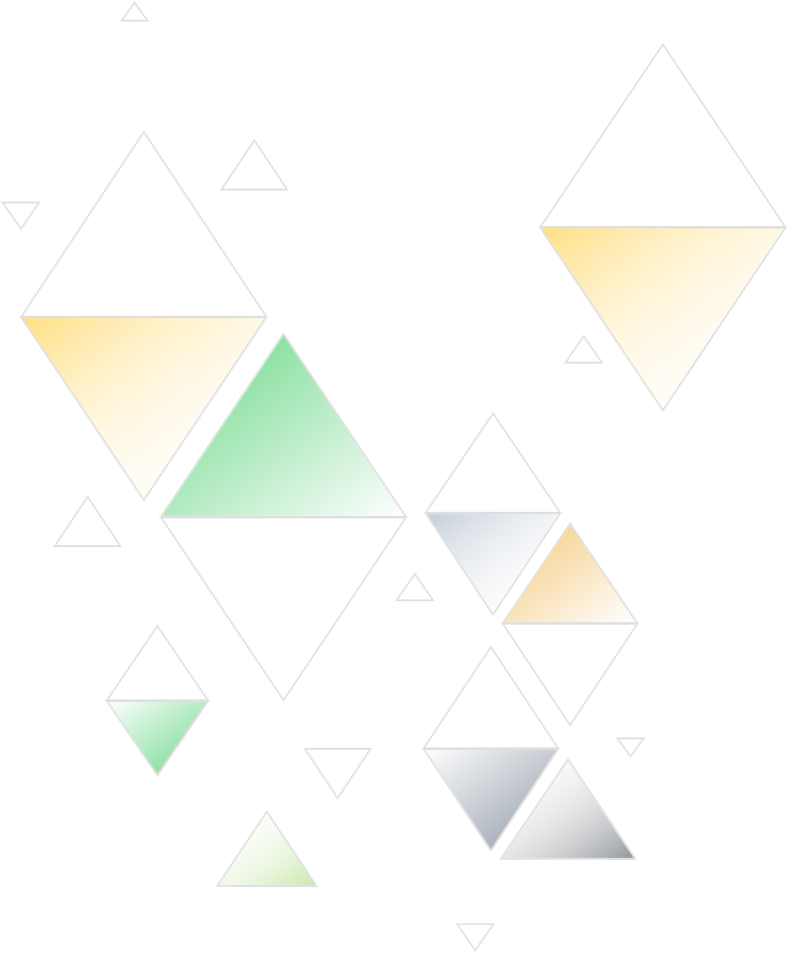 PIANO DI LANCIO DEL PRODOTTO
NOME DEL PRODOTTO
DATA DI INIZIO
00/00/0000
MODELLO DI ELENCO DI CONTROLLO POWERPOINT PER L'AVVIO DEL PROGETTO
SOMMARIO
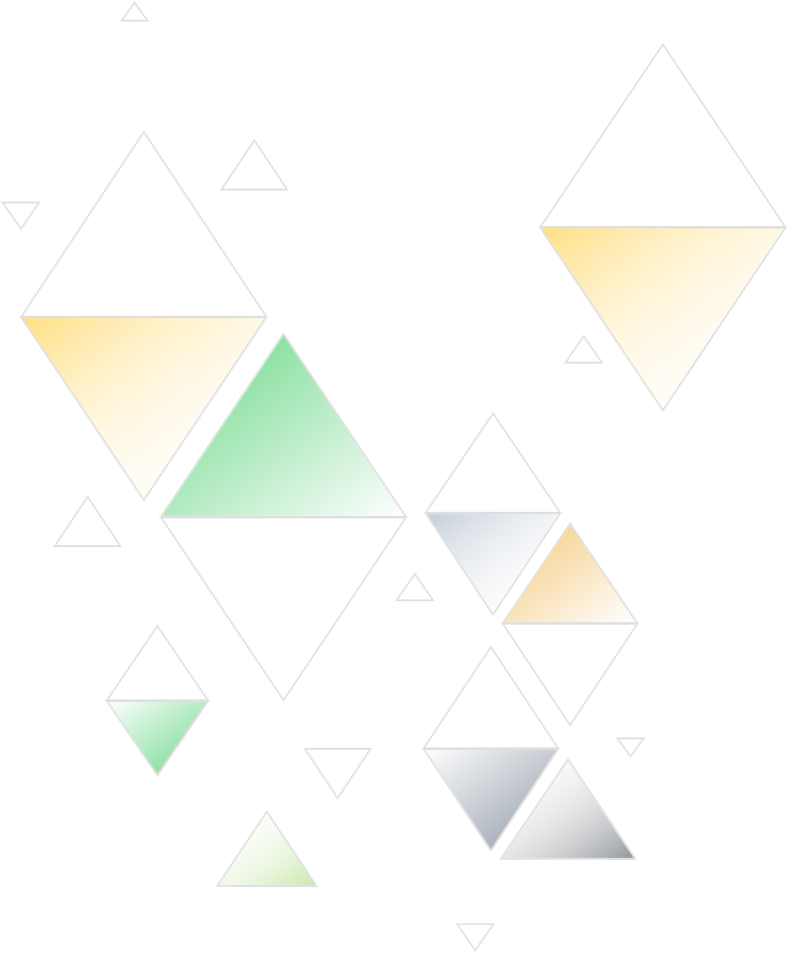 4
1
FASE DI PROGETTAZIONE
SOCIALE
2
5
RILASCIO DEL PRODOTTO
STRUMENTI DI VENDITA
3
MARKETING DI PRODOTTO
| MODELLO DI ELENCO DI CONTROLLO POWERPOINT PER L'AVVIO DEL PROGETTO   SOMMARIO
RELAZIONE DI PROGETTO
1. FASE DI PIANIFICAZIONE
RELAZIONE DI PROGETTO
FASE DI PROGETTAZIONE
2. STRUMENTI DI VENDITA
RELAZIONE DI PROGETTO
STRUMENTI DI VENDITA
3. MARKETING DEL PRODOTTO
RELAZIONE DI PROGETTO
MARKETING DI PRODOTTO
4. SOCIALE
RELAZIONE DI PROGETTO
SOCIALE
5. RILASCIO DEL PRODOTTO
RILASCIO DEL PRODOTTO